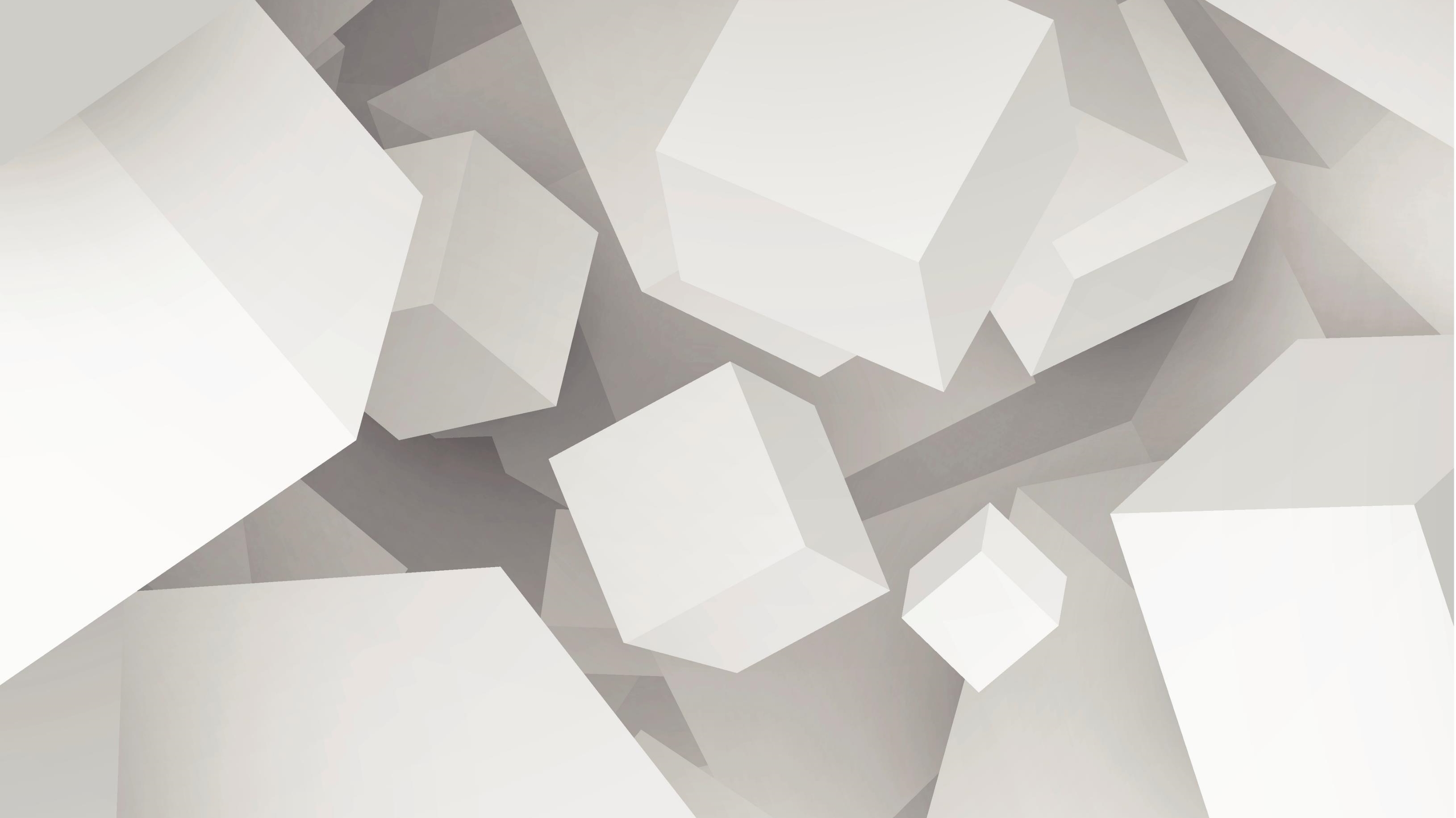 Onboarding Experience
Your first six months with (insert team name)
Welcome!
Welcome to our team! 
(Here you can insert information about your organisation, the work the organisation or team does, and introduce your executive). 
To ensure you feel welcome and supported as you embark on your journey with us, we have created an onboarding experience that will keep you connected and perhaps even entertained! We are all very excited to get to know you over the coming months.
ExecutivePhoto
ExecutivePhoto
ExecutivePhoto
ExecutivePhoto
What is the Onboarding Experience?
To help you get the most out of your onboarding experience, this interactive journey has been developed to guide you through how to set yourself up for success and launch your career with (organisation name)!
Before you begin, here are a few tips:
We invite you to choose your own adventure by navigating through the launch page to the unique ‘onboarding journey’ for your job position. 
Your position’s ‘onboarding journey’ recommends activities and experiences for you to work through during your first six months.
Experiences that have been marked as highly recommended  will help you establish yourself within the team, understand the fundamentals of what (insert organisation name) does and how we do it, and create professional relationships by building mutual trust and embracing our culture. 
Experiences that are marked as recommended , while not compulsory, will help build your understanding, skills and confidence and, most importantly, your professional and social support networks. 
Your Mentor, Buddy and colleagues are here to support your through your onboarding with (insert team name), remember to ask questions, take notes and ask for help when you need it.



Starting from home?
If you are starting during lockdown or stay at home orders, you can follow the ‘Stay at Home’ experience in conjunction with the journey for your job position. 
Upon completion
Please let your Mentor and Manager know once you’ve completed the (insert team name) onboarding experience!
Buddies and Mentor:
If you are a buddy or Mentor, please check out the ‘Onboarding Journey’ relevant to your new starter as well as the Buddy and Mentor page. 
Any Issues?
If you have any feedback or notice any issues, please let the Onboarding team know by contacting (insert HR name).
CLICK ON YOUR ROLE TO LEARN ABOUT YOUR EXPERIENCE
Ready to launch?
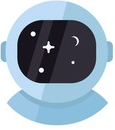 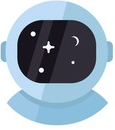 MANAGER
JUNIOR MEMBER
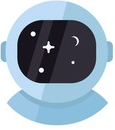 SENIOR MANAGER
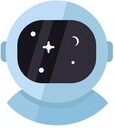 I’m a Buddy or Mentor
I’m onboarding from home
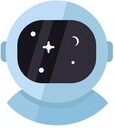 Junior Team member
(The following section is role specific – in your onboarding pack, you would tailor this to the levels of your organisation. Here you would include specific things you would want this person to tick off in their first month within the role.)
For example, activities to include would be: 
Month 1: meet an executive level member of the team, have coffee with 10 team members, introduce yourself to the team.
Month 2: catch up with three members of the company from outside your team, attend a social work event, level up job-specific skills. 
Month 3: shadow a higher team member for a day, learn about the work the company does.
Month 6: do a random act of kindness for someone, have coffee with a new starter, lead or contribute to a team meeting.
Junior Team Member
Key:  Highly Recommended  Recommended
Month:
2
1
3
4
5
6
Buddies and Mentors
(The following section is for buddies and mentors. Here you would include specific things you would want this person to help their buddy or mentee with.)
For example, activities to include would be: 
 Pre-arrival: print a team photo board, book desks for the first week, reach out to the new starter the week before they commence. 
 Week 1: use the photo board to help the new starter choose five colleagues to reach out to have coffee with, schedule time to complete timesheets or filing together, take the mentee out to lunch.
 Month 1: introduce the new starter to five people at a team meeting, have a weekly check-in, suggest some points to draft up as goals. 
 Months 2-3: have an end-of-month check in, organise a ‘shadow opportunity’ for them, check if they are collecting feedback.
Buddies and Mentors
Key: Buddy; Buddy or Mentor; Mentor  Highly Recommended  Recommended
Month 1
Months 2-3
Week 1
Pre-arrival
Onboarding from Home
(The following section is about starting the new job whilst working from home, but is dependent on business and role. 
For example, activities to include would be: 
Week 1: power up laptop and ring IT to change your password, have a first day call with your buddy, be introduced on a team-wide call. 
Week 2: have three phone calls with your buddy, have three virtual coffees with team members, meet an executive level team member.
Week 3: have two phone calls with your buddy, have a meeting with your mentor, attend virtual social team events. 
Week 4: have one phone call with your buddy, update your Linkedin, have a virtual coffee with two team members.
Key:  Highly Recommended           Recommended
Onboarding from Home
Week 1
Week 2
Week 3
Week 4
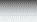 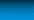